Mezinárodní obchod
Vladan Hodulák


Tato prezentace je určena výhradně pro studenty kurzu Mezinárodní ekonomické vztahy  MVZ141 na FSS MU v akademickém roce 2018/2019. Jakékoliv nakládání s prezentací pro jiné než studijní účely v tomto kurzu je zakázáno
Teorie mezinárodního obchodu
Merkantilismus
Protekcionismus, podpora vývozu, obchod jako hra s nulovým součtem
Absolutní výhoda (A. Smith 1776)
Stát se má specializovat na produkci statků, ve kterých má absolutní výhodu
Intuitivní závěr
Komparativní výhoda (D. Ricardo 1819)
Stát se má specializovat na produkci statků, které produkuje relativně levněji
Náklady obětované příležitosti
Díky využití komparativní výhody mohou v systému volného obchodu získat všechny země
Pro většinu lidí na první pohled matoucí závěr
Modelování v ekonomii
Ekonomický model
Teoretický konstrukt znázorňující ekonomické procesy pomocí několika proměnných a souboru logických či kvantitativních vztahů mezi nimi
Obvykle matematický
Znaky
Předpoklady modelu
Ceteris paribus
Endogenní a exogenní proměnná
Jednoduchý model komparativní výhody
Jeden zdroj, dvě země, dva produkty, konstantní výnosy, stejná vybavenost zdroji
Hranice výrobních možností
Teorie mezinárodního obchodu
Původní komparativní výhoda – specializace na základě produktivity
Současný (Heckscher-Ohlinův) model pracuje se specializací na základě různé vybavenosti země výrobními faktory
Dopravní náklady
Problematika výnosů z rozsahu
Volný obchod a hospodářský rozvoj
Prorůstové aspekty mezinárodního obchodu
Argument nedospělého odvětví
Směnné relace
Zahraničně obchodní politika
Vymezení - soubor aktivit státu, kterými cílevědomě působí na zahraniční obchod své země.
Liberalismus – přístup usilující o odstranění obchodních bariér a zdůrazňující přínos volného obchodu
Protekcionismus – přístup upozorňující na rizika volného obchodu, existují v podstatě tři důvody protekcionismu
Ochrana zaměstnanosti
Zisky ohrožených odvětví
Národní zájem (relativní zisky, soběstačnost, strategická odvětví)
Nástroje zahraničně-obchodní politiky
Clo
Forma nepřímé daně, která se vyměřuje na dovoz a vybírá se při vstupu zboží do země
Má tendenci zvýšit cenu, snížit spotřebované množství, snížit dovážené množství a zvýšit domácí výrobu
Kvóta
Množstevní omezení dovozu
Má podobné dopady jako clo, ale nevytváří příjem státu
Netarifní překážky dovozu
Zákaz dovozu z neekonomických důvodů (standardizace, kultura, životní prostředí)
Otázka zneužití
Subvence
Podpora určitého typu produkce, mnoho podob (výzkum a vývoj, daně, záruky aj.)
Snižuje tržní cenu a zvyšuje objem výroby
Dopady mezinárodního obchodu
Autarkie a její dopady
Dopady otevření se obchodu
Krátkodobě ovlivňuje ceny, příjmy, zaměstnanost a úroveň spotřeby
Dlouhodobě vytváří tlak na realokaci zdrojů a potenciálně podporuje hospodářský růst díky specializaci
Politické dopady liberální obchodní politiky
Vnitrostátní – vytváří vítěze a poražené, otázka kompenzace znevýhodněných skupin
Mezinárodní – růst vzájemné závislosti, potenciál tlumit mezinárodní spory
Politické dopady protekcionistické politiky
Vnitrostátní – zisky zájmových skupin a ztráty celkové populace
Mezinárodní – celní války, izolace a zvyšování mezinárodního napětí
Mezinárodní obchodní režim
Mezinárodní režim
Soubor implicitních a explicitních zásad,  norem, pravidel a rozhodovacích procedur, kolem nichž se vytvářejí očekávání aktérů v určité oblasti.
Jednostranná liberalizace
Bilaterální × multilaterální jednání
Prvky současného režimu
WTO (GATT) jako hlavní pilíř, multilaterální jednání
Zásada nediskriminace (doložka nejvyšších výhod)
Národní zacházení
Mechanismus urovnání sporů
Výjimky z pravidel (FTAs, RZ)
Vývoj mezinárodního obchodu
Do 16. století 
Různé způsoby organizace mezinárodního obchodu
Silné státy mají tendence k monopolizaci zahraničního obchodu
Postavení obchodníků
Merkantilismus
Zahraničně-obchodní politika jako nástroj k prosazování národního zájmu
Snaha o přebytkovou obchodní bilanci a podpora produkce s vysokou přidanou hodnotou
19. století
Cobden-Chevalierova smlouva (1860), doložka nejvyšších výhod
Boom volného obchodu do roku 1873, pak relativně umírněný protekcionismus
Rozpad systému s první světovou válkou
Vývoj mezinárodního obchodu
Mezi válkami
Neúspěšné snahy o opětovnou liberalizaci
Velká hospodářská krize – úplný rozpad systému, propad obchodu na 1/3 předkrizové úrovně!
Politika ožebrač svého souseda (Smooth-Hawley tarif)
Vytvoření regionálních bloků (imperiální preference, velkoprostorové hospodářství velká východoasijská sféra společného blahobytu)
Vznik nového režimu po druhé světové válce
Položení základů současného multilaterálního systému, GATT, ITO
Postupné snižování překážek obchodu
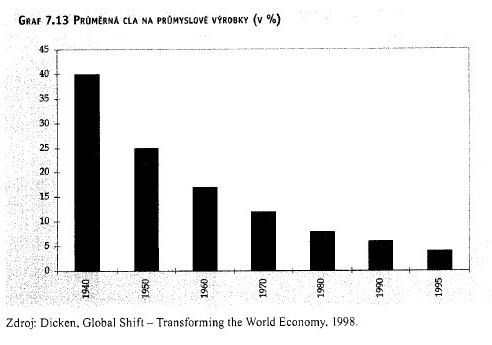 Vývoj mezinárodního obchodu
70. a 80. léta
Zpomalení dynamiky růstu mezinárodního obchodu
Mírný nárůst protekcionismu, netarifní překážky, dobrovolná vývozní omezení
90. léta – 2008
Opětovný nárůst dynamiky po roce 1989
Dokončení Uruguayského kola jednání GATT, vznik WTO
Vnesení nových témat (duševní vlastnictví – TRIP, služby, investiční opatření TRIM, standardy)
Masivní rozmach mezinárodního obchodu, globalizace
Po roce 2008
krach posledního kola jednání WTO
Upevňování regionálních obchodních bloků (TTP, TTIP)
Pokles dynamiky mezinárodního obchodu
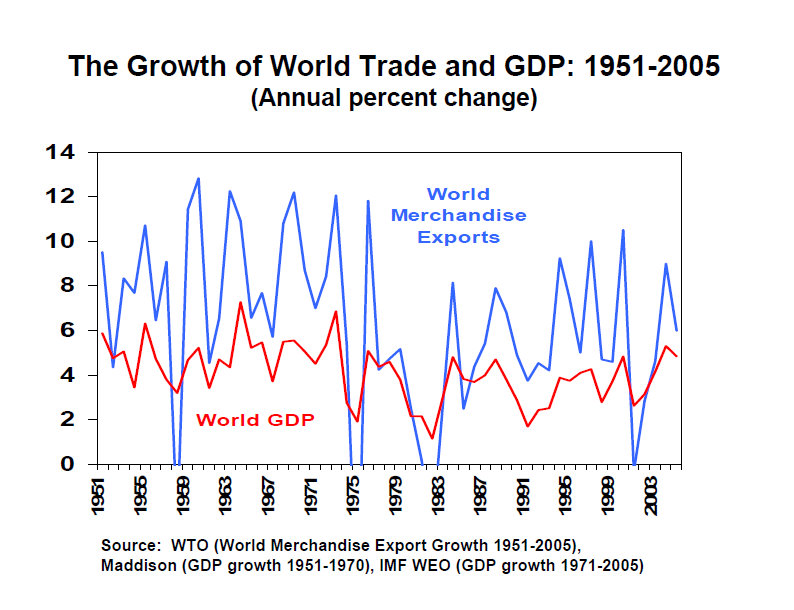 Světový obchod k HDP (%)
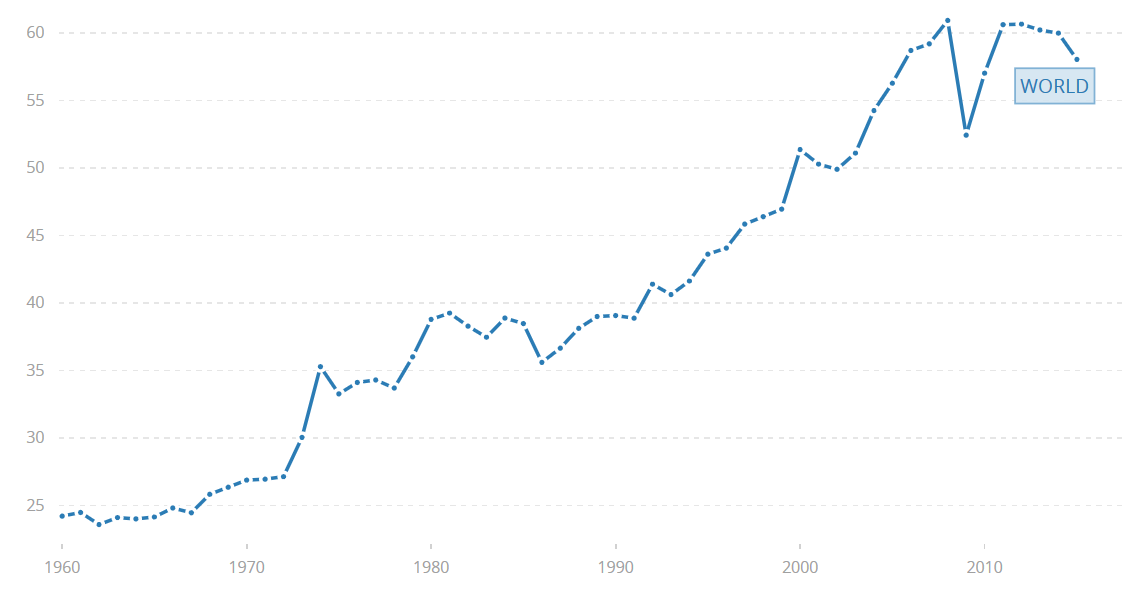 Zdroj: Světová banka